A critical assessment of the utility of the case-control design in population-based databases
Martijn Schuemie
History
Originated in a time when data was not readily available
Mayor success: Doll & Hill’s study showing the link between smoking and lung cancer
Nowadays extensively used in retrospective population-based databases (e.g. CPRD)
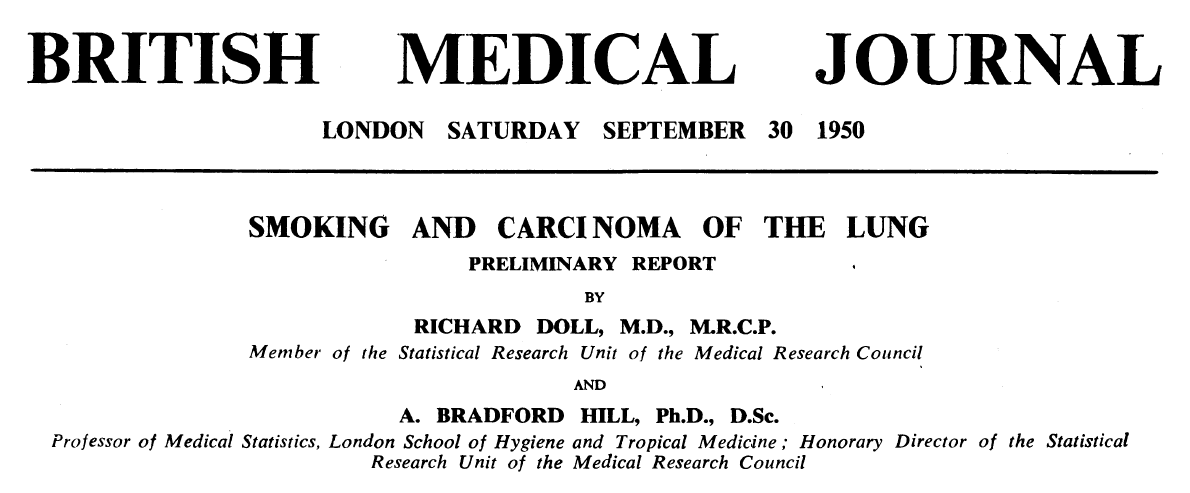 2
Case-control still very popular
("Case-Control Studies"[MeSH] OR "case control"[Title/Abstract])
AND 
("population-based" [Title/Abstract] OR observational [Title/Abstract] OR pharmacoepidemiology [Title/Abstract])
3
Example study
Crockett et al. 2010
Does isotretinoin use cause IBD (UC)?
Database: PharMetrics
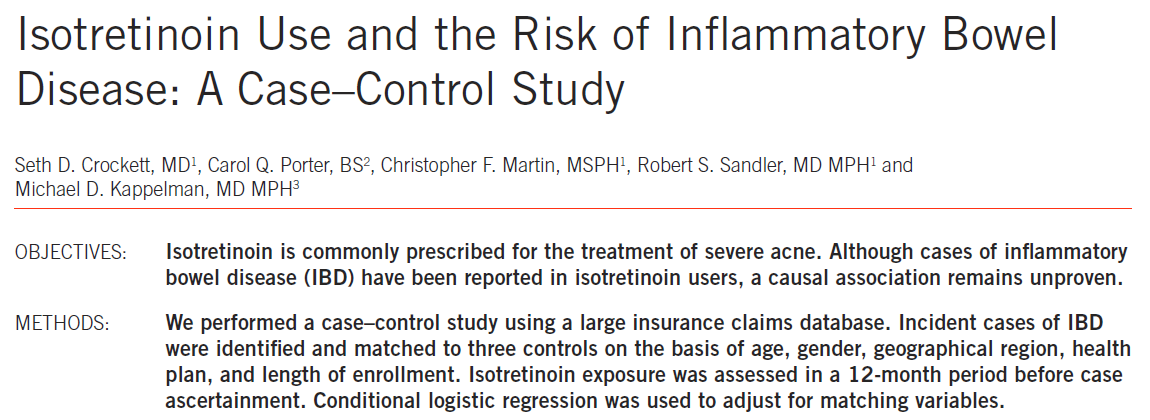 4
Case-control (Crocket et al. 2010)
For every case (person with the outcome) find n controls

Determine exposure status on or before index date (= date of outcome)
Matching on
Calendar time
Age
Gender
Time enrolled
Region (east, south, midwest, and west)
Health plan
Outcome
Jan 10, 2001
Case
isotretinoin
isotretinoin
Exposed in past year?
Exposed in past year?
Exposed in past year?
Jan 10, 2001
Control 1
isotretinoin
Control 2
Jan 10, 2001
5
Changing perspective
View same data as a cohort design
Outcome
Jan 10, 2001
Case
isotretinoin
isotretinoin
Exposed in past year?
Exposed in past year?
Exposed in past year?
Jan 10, 2001
Control 1
isotretinoin
Control 2
Jan 10, 2001
6
Changing perspective
View same data as a cohort design
Target cohort: 
Isotretinoin users
Severe cystic acne and acne not responsive to other treatments
- Index date: any use of drug (not just first)
Outcome
Jan 10, 2001
Target 1
isotretinoin
isotretinoin
Comparator cohort:
Random persons 
Matched by age, gender, and time enrolled
Index date: random point in time
Outcome in 1 year follow-up?
Outcome in 1 year follow-up?
Outcome in 1 year follow-up?
Jan 10, 2001
Target 2
isotretinoin
Comparator 1
Jan 10, 2001
7
Theoretical objections
Target cohort: 
Isotretinoin users
Severe cystic acne and acne not responsive to other treatments
Index date: any use of drug

Comparator cohort:
Random persons 
Matched by age, gender, time enrolled, region, plan
Index date: random point in time
8
Theoretical objections
Target cohort: 
Isotretinoin users
Severe cystic acne and acne not responsive to other treatments
Index date: any use of drug

Comparator cohort:
Random persons 
Matched by age, gender, time enrolled, region, plan
Index date: random point in time
Vulnerable to between-person confounding
9
Theoretical objections
Target cohort: 
Isotretinoin users
Severe cystic acne and acne not responsive to other treatments
Index date: any use of drug

Comparator cohort:
Random persons 
Matched by age, gender, time enrolled, region, plan
Index date: random point in time
Vulnerable to within-person (time varying) confounding
10
Empirical evidence to support theory
Replication of Crockett study 
Faithful except no matching on
Region (east, south, midwest, and west)
Health plan
Data: Truven CCAE
11
Potential for between-person confounding
Covariates with highest standardized difference between cases and controls, captured 720-365 days prior to index
12
Potential for within-person counfounding
13
Estimating residual bias
Same design + outcome definition
25 negative control exposures (drugs we believe do not cause IBD)
Evaluate consistency of ORs with the null
14
Residual bias
15
Bad example?
“Most case-control studies nowadays are nested”
“Most case-control studies nowadays include additional covariates”
16
Example study 2
Chou et al. 2014
Do DPP-4 inhibitors cause acute pancreatitis?
Database: Taiwan’s NHIRD database
Nested in T2DM
Matching on age, sex, and cohort entry year
Adjusting for covariates (gallstone disease, alcohol-related disease, hypertriglyceridemia, cystic fibrosis, neoplasm, obesity, tobacco use, DCSI, furosemide, NSAIDs, corticosteroids, antibiotics, and cancer drugs)
17
Reformulating as a cohort study
Target cohort: 
DPP-4 inhibitor users
Index date: any use of drug

Comparator cohort:
Random persons with T2DM 
Matched by age, gender, and time in cohort
Index date: random point in time

Outcome model:
- Include hand-picked covariates
18
Empirical evidence to support theory
Replication of Chou study 
Faithful except we probably don’t have smoking status
Data: Truven CCAE
19
Potential for between-person confounding
Covariates with highest standardized difference between cases and controls, captured 372-7 days prior to index
20
Potential for within-person counfounding
21
Estimating residual bias
Same design + outcome definition
25 negative control exposures (drugs we believe do not cause AP)
25 corresponding nesting cohorts
Evaluate consistency of ORs with the null
22
Residual bias
23
Conclusions
Case-control design is vulnerable to both between-person and within-person confounding
It combines the weaknesses of a cohort design with the weaknesses of a self-controlled design
Both designs are therefore expected to have better performance
At equal costs (since the data is already collected)
24
OHDSI Symposium is coming!(October 18)
Posters?
OHDSI methods benchmark
Results of large set of methods on benchmark
…
25
Topic of next meeting(s)?
?
26
Next workgroup meeting
Western hemisphere: July 6       No WG meeting in two weeks!
6pm Central European time
12pm New York
9am Los Angeles / Stanford

Eastern hemisphere: June 14
3pm Hong Kong / Taiwan
4pm South Korea
4:30pm Adelaide
9am Central European time
8am UK time
http://www.ohdsi.org/web/wiki/doku.php?id=projects:workgroups:est-methods